ПРОЕКТ 
«ШКОЛА РЕПРОДУКТИВНОГО ЗДОРОВЬЯ»
Автор работы: Магомедова Умият 
Абдулбасировна
Актуальность проекта «ШКОЛА РЕПРОДУКТИВНОГО ЗДОРОВЬЯ»
Демография - главный вопрос для страны, вопрос о существовании государства (по крайней мере, в существующих пределах). По мнению экспертов, необходимо сохранить статус-кво, чтобы общий коэффициент рождаемости на одну женщину детородного возраста в России составлял 2,1 (сейчас этот коэффициент составляет 1,44).
Современной России нужна государственная национальная стратегия в области демографии, основанная на идеологии ценностей семьи, одной из которых является многодетность. Поэтому сегодня проблемы защиты репродуктивного здоровья становятся особенно актуальными.
1,44     2,1
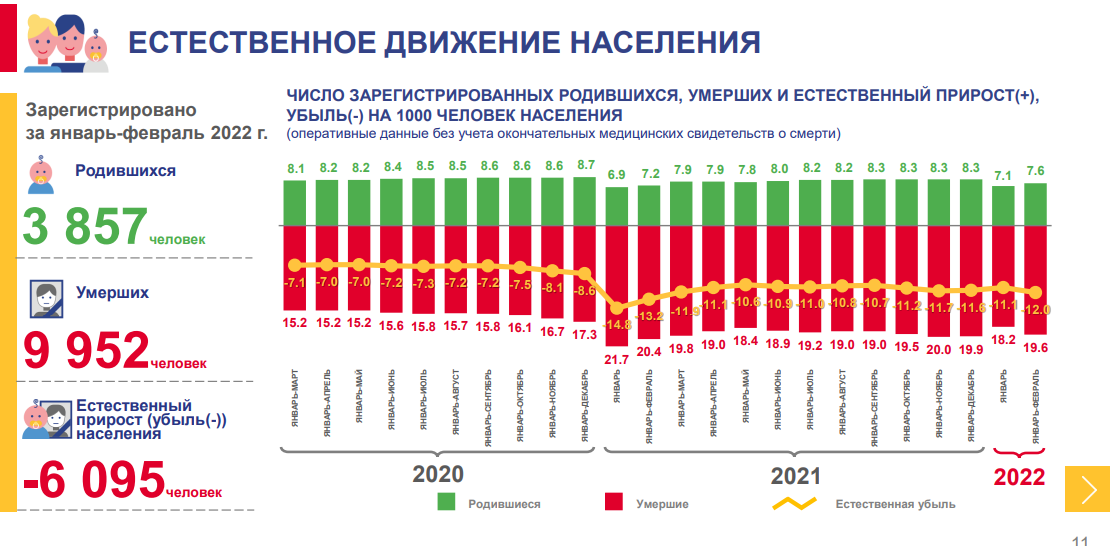 ЦЕЛИ  создания проекта 
«ШКОЛА РЕПРОДУКТИВНОГО ЗДОРОВЬЯ»
1.
Научное обоснование и разработка управленческих решений, направленных на создание Школы репродуктивного здоровья
2.
Повышение информированности в сфере охраны репродуктивного здоровья подростков.
3.
Обучение безопасному гендерно-ролевому поведению и указание важности ряда навыков;
4.
Формирование ответственного отношения и нравственной оценки своей половой жизни;
5.
Обсуждение ценностей семьи, ответственного подхода при воспитании детей.
Задачи проекта «ШКОЛА РЕПРОДУКТИВНОГО ЗДОРОВЬЯ»
1.
Разработка проекта «Школы репродуктивного здоровья», основанного на использовании передовых информационных технологий.
Разработка организационной модели «Школы репродуктивного здоровья».
2.
Предложение инструментов внедрения современных информационных и телемедицинских технологий, автоматизации работы.
3.
Приоритетные направления деятельности и перспектив развития проекта «ШКОЛА РЕПРОДУКТИВНОГО ЗДОРОВЬЯ»





Стратегические приоритетные
Формирование ответственного отношения и нравственной оценки своей половой жизни;
Формирование семейных ценностей и ответственного отношения к воспитанию детей;
Расширение знаний населения о зависимости состояния репродуктивного здоровья от сексуального поведения.
Миссия проекта «ШКОЛА РЕПРОДУКТИВНОГО ЗДОРОВЬЯ»
Стабилизация ситуации в связи со снижением рождаемости в Республике Дагестан в целом (без учета многодетных семей), профилактика урологических, гинекологических и инфекционных заболеваний.
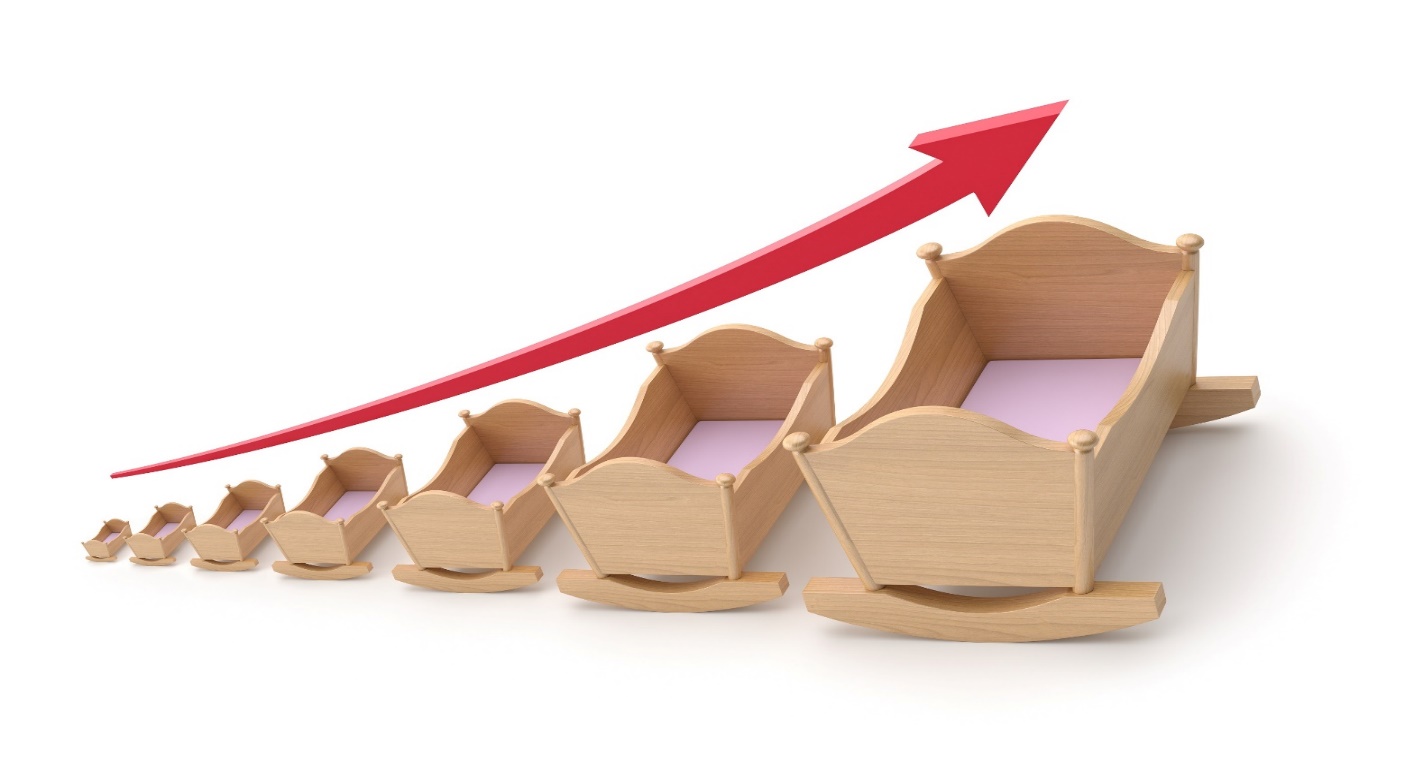 Ожидаемые результаты деятельности проекта «ШКОЛА РЕПРОДУКТИВНОГО ЗДОРОВЬЯ»
Снижение уровня нежелательной беременности, особенно в группе женщин социального риска.
70%
Повышение информированности в области сохранения и укрепления репродуктивного здоровья подростков и взрослых;
300%
30%
Улучшение демографических показателей в РФ: повышение рождаемости и снижение смертности
Функциональная структура проекта «ШКОЛА РЕПРОДУКТИВНОГО ЗДОРОВЬЯ»
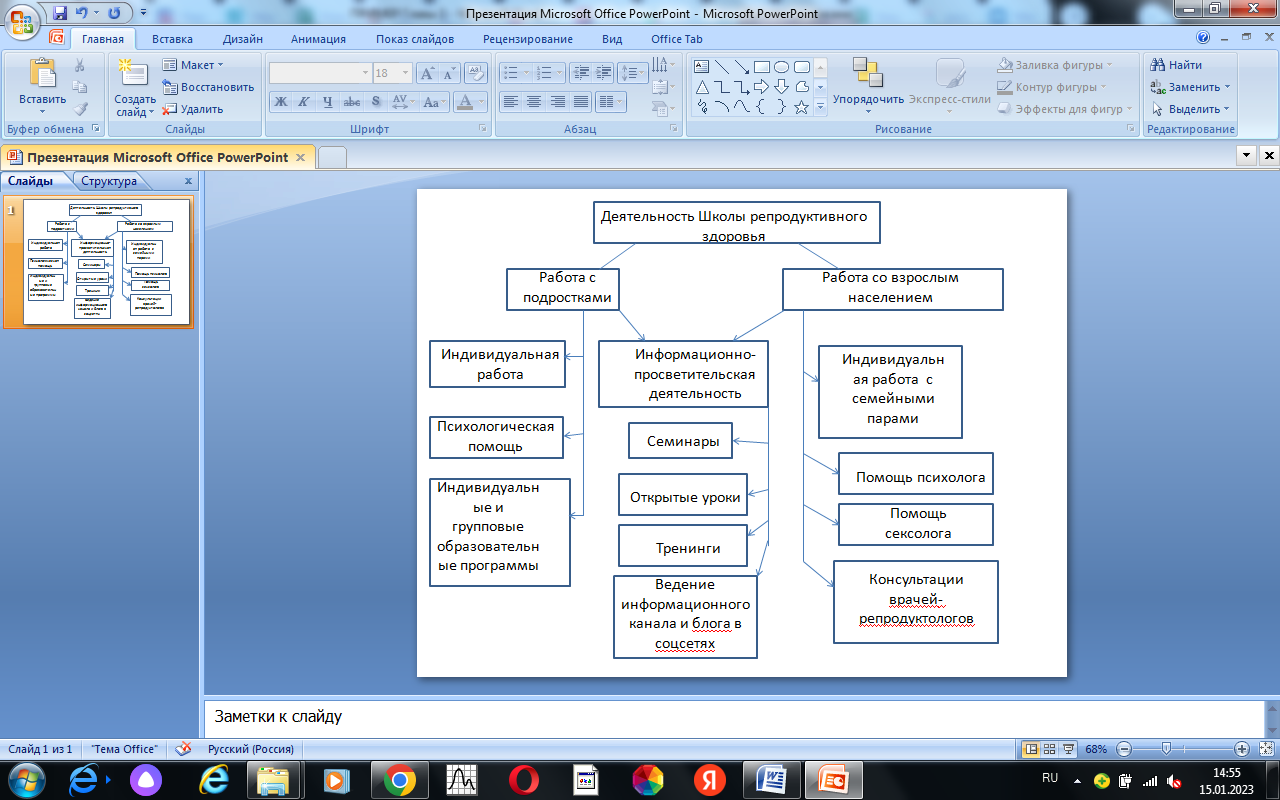 Кадровая структура проекта «ШКОЛА РЕПРОДУКТИВНОГО ЗДОРОВЬЯ»
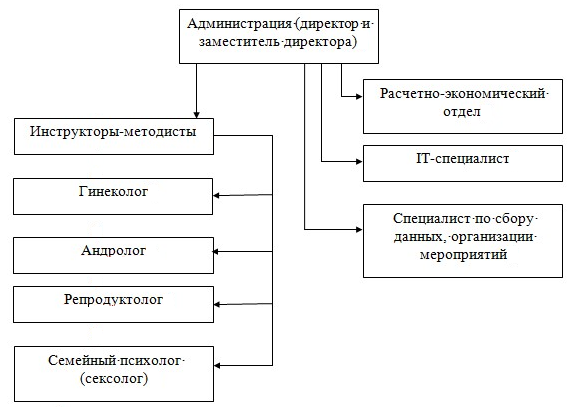 Ключевые компоненты и схема бизнес-проекта «ШКОЛА  РЕПРОДУКТИВНОГО ЗДОРОВЬЯ»
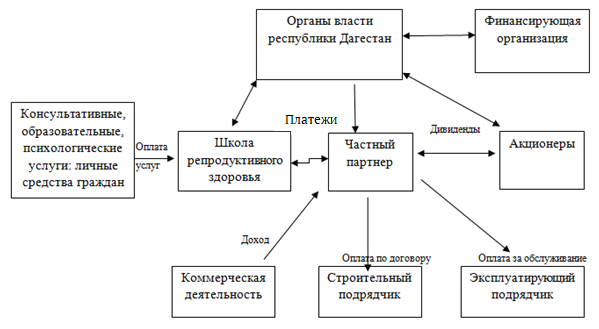 Риски реализации проекта
Наиболее вероятными рисками проекта «Школа репродуктивного здоровья» являются: 
 - риск невостребованности данного проекта среди населения;
 - риск отсроченной реализации проекта в силу социально-экономических проблем; 
 - риск форс-мажорных обстоятельств;
 - риск нерентабельности данного проекта.
Спасибо за внимание!